Загадки о животных
для детей
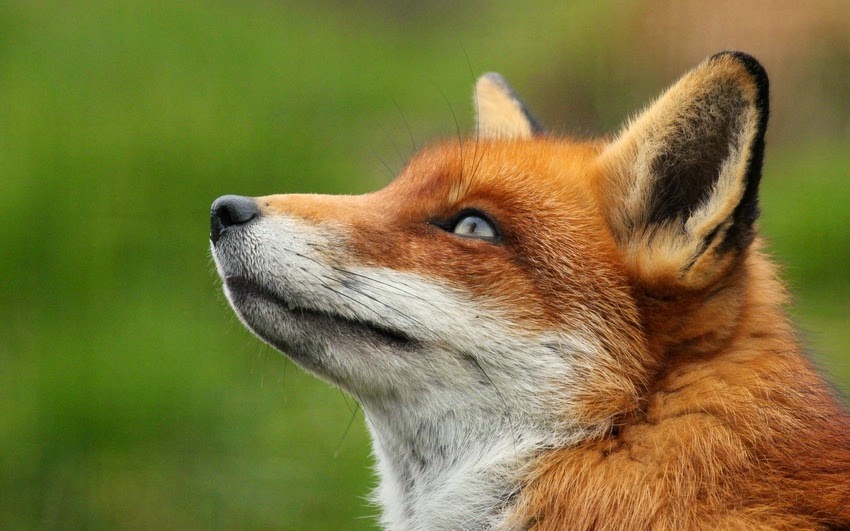 Быстрее всех от страха несется…
Черепаха
Белка
Заяц
лиса
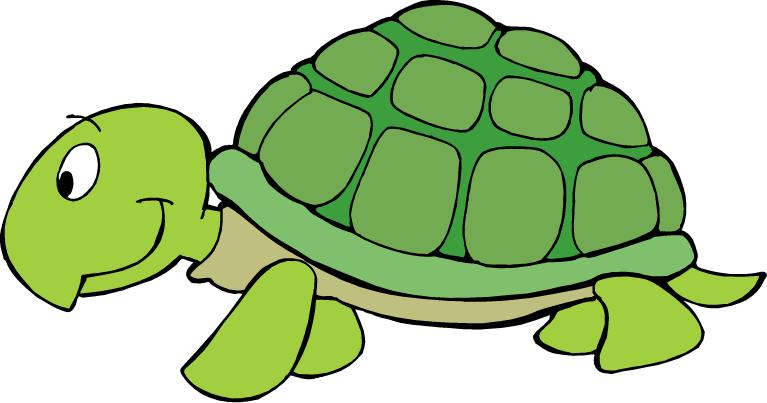 Простой вопрос для малышей: кого боится кот?
Мышей
Собак
Людей
Зверей
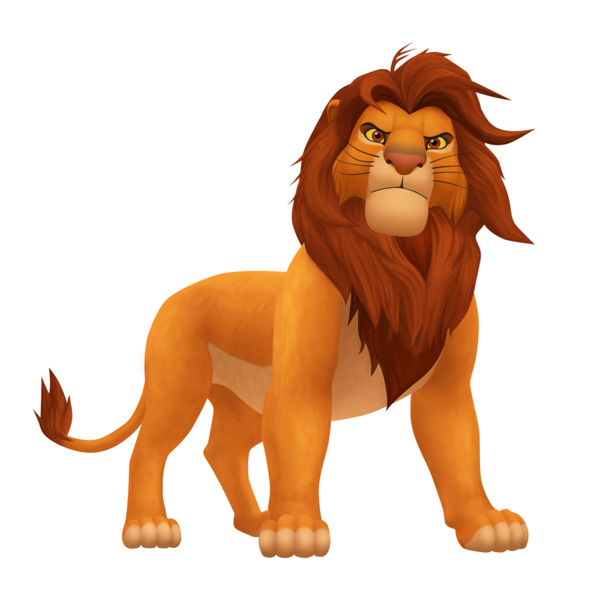 С пальмы вниз. На пальму снова прыгает…
Корова
Ворона
Кузнечик
Обезьяна
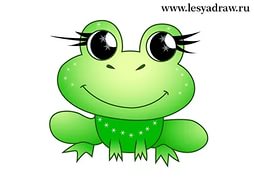 В теплой лужице своей громко квакал…
Муравей
Лягушка
Утка
Цапля
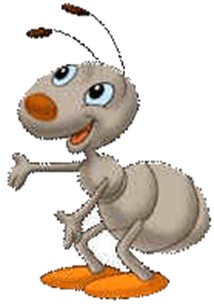 Зимой в берлоге видит сон, лохматый, косолапый…
Конь
Слон
Еж
Медведь
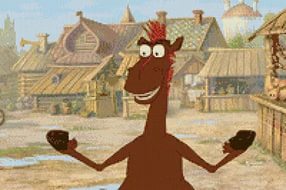 Правильно!
Неправильно!
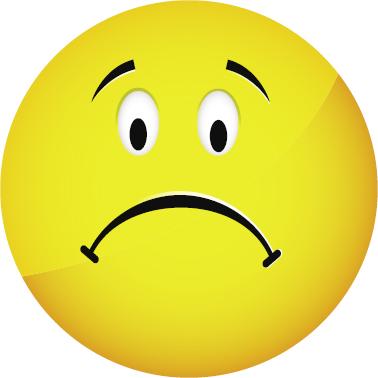